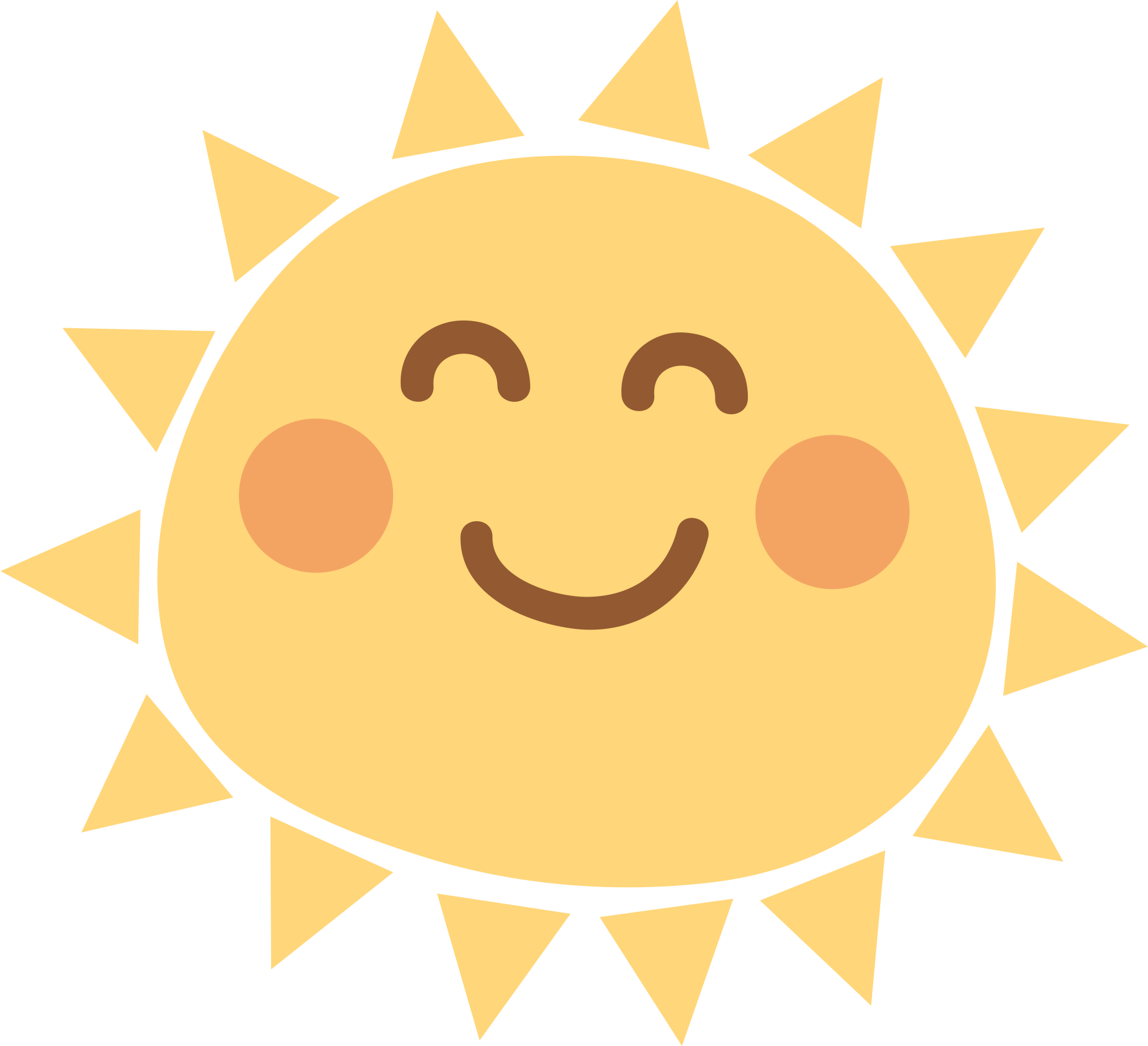 Ôn tập và đánh giá chủ đề cộng đồng địa phương
(Tiết2)
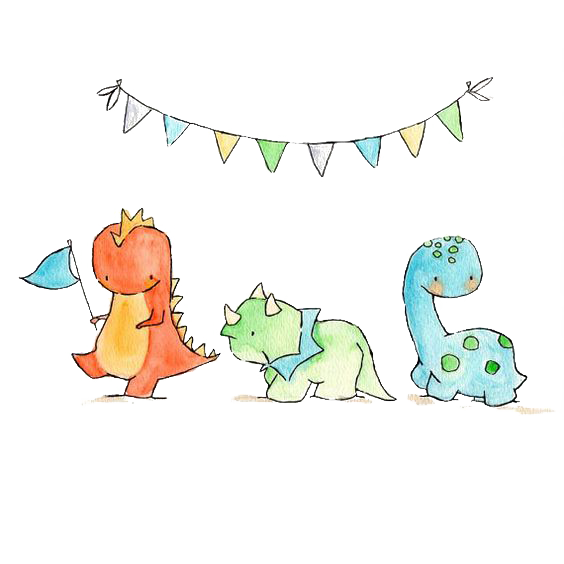 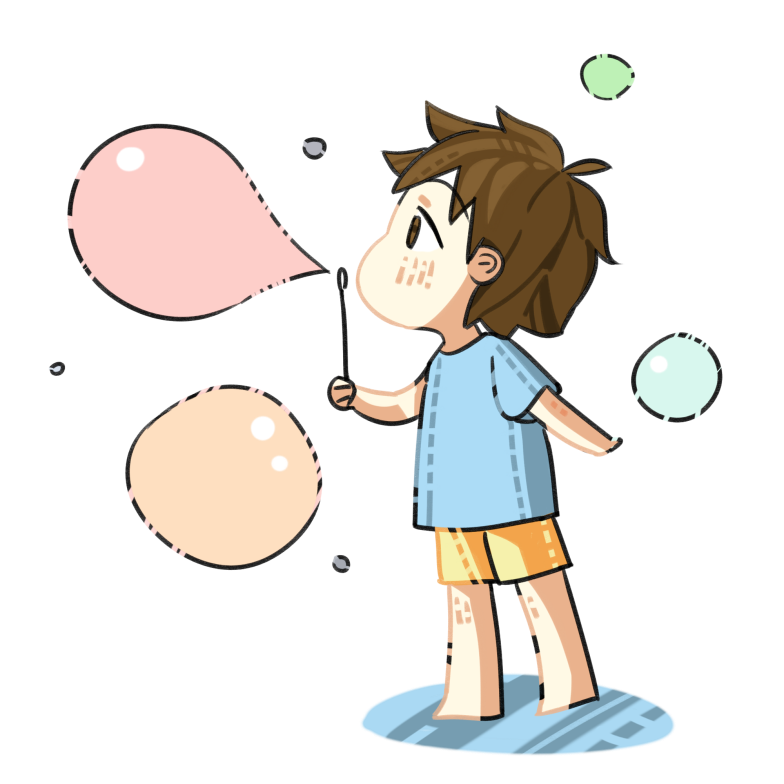 *Hoạt động 1: Trò chơi. Thử tài tranh luận
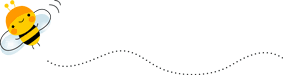 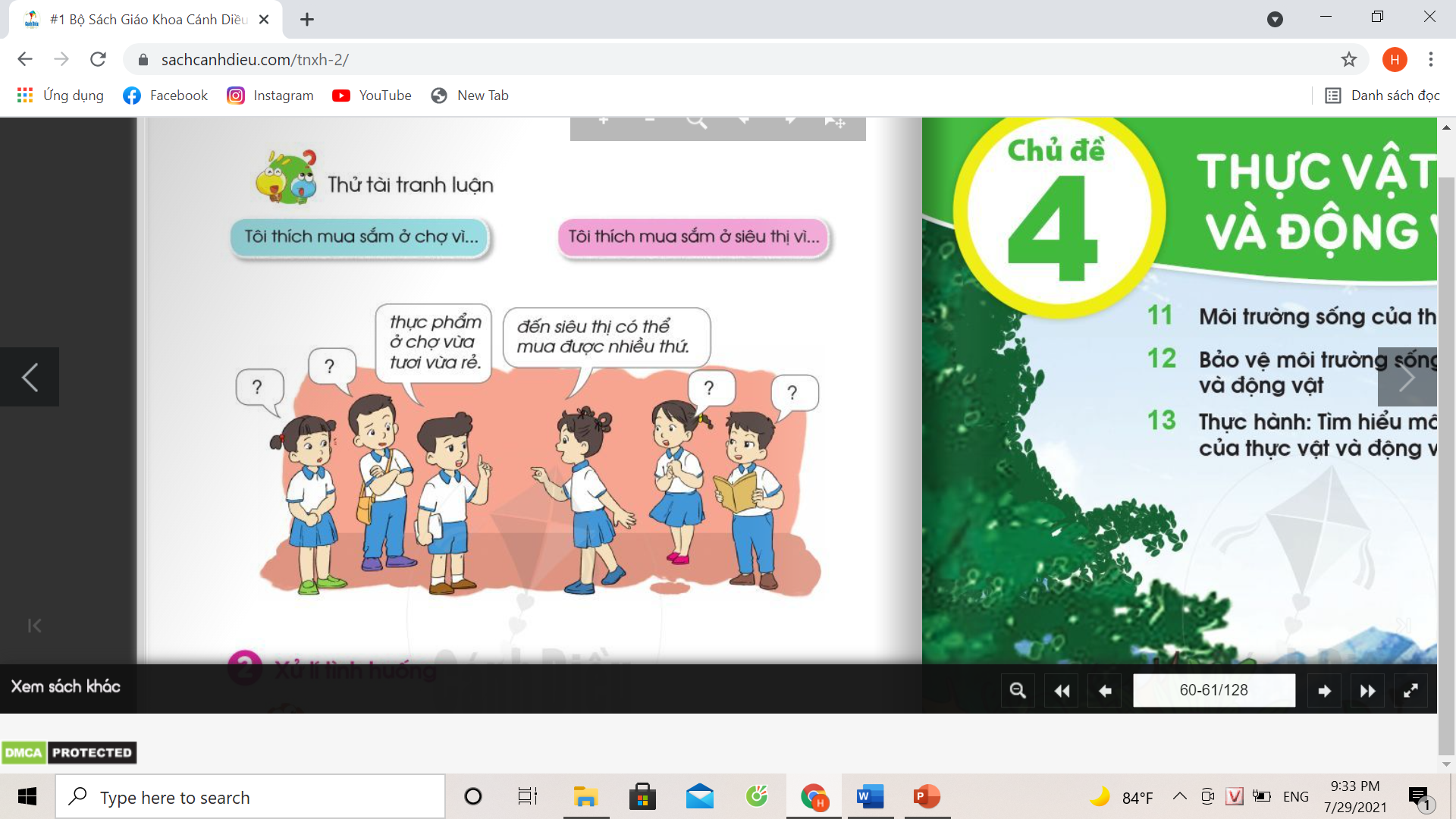 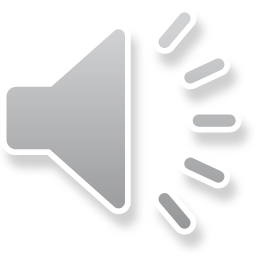 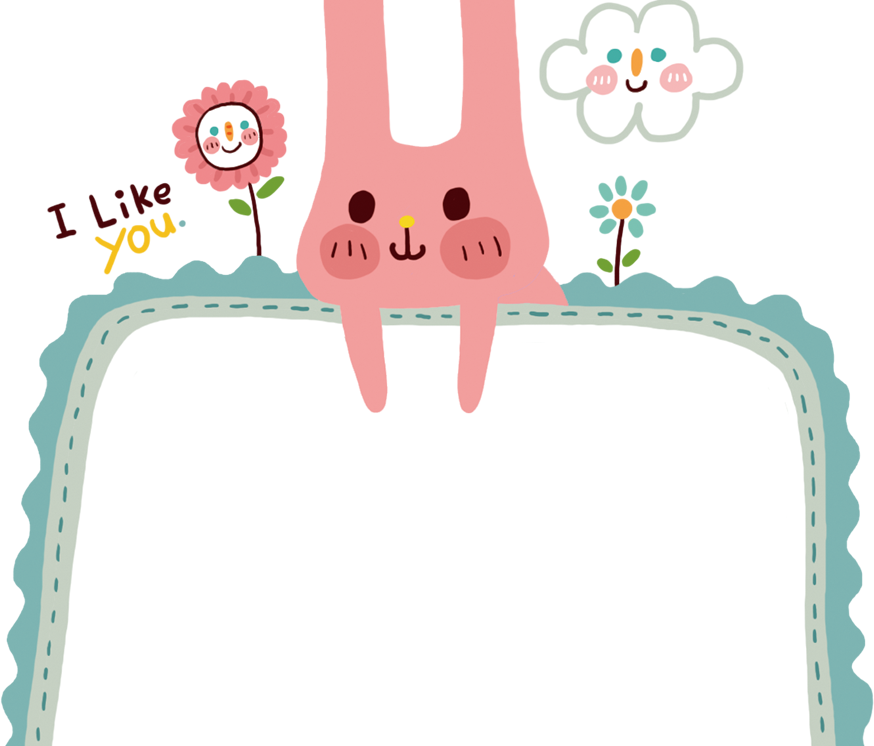 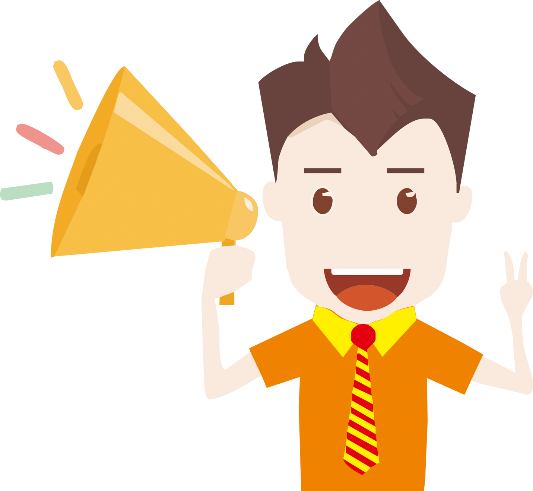 Các nhóm trình bày
*Hoạt động 2: Xử lí tình huống
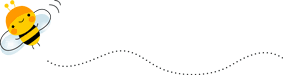 Em sẽ khuyên bạn điều gì trong tình huống sau đây?
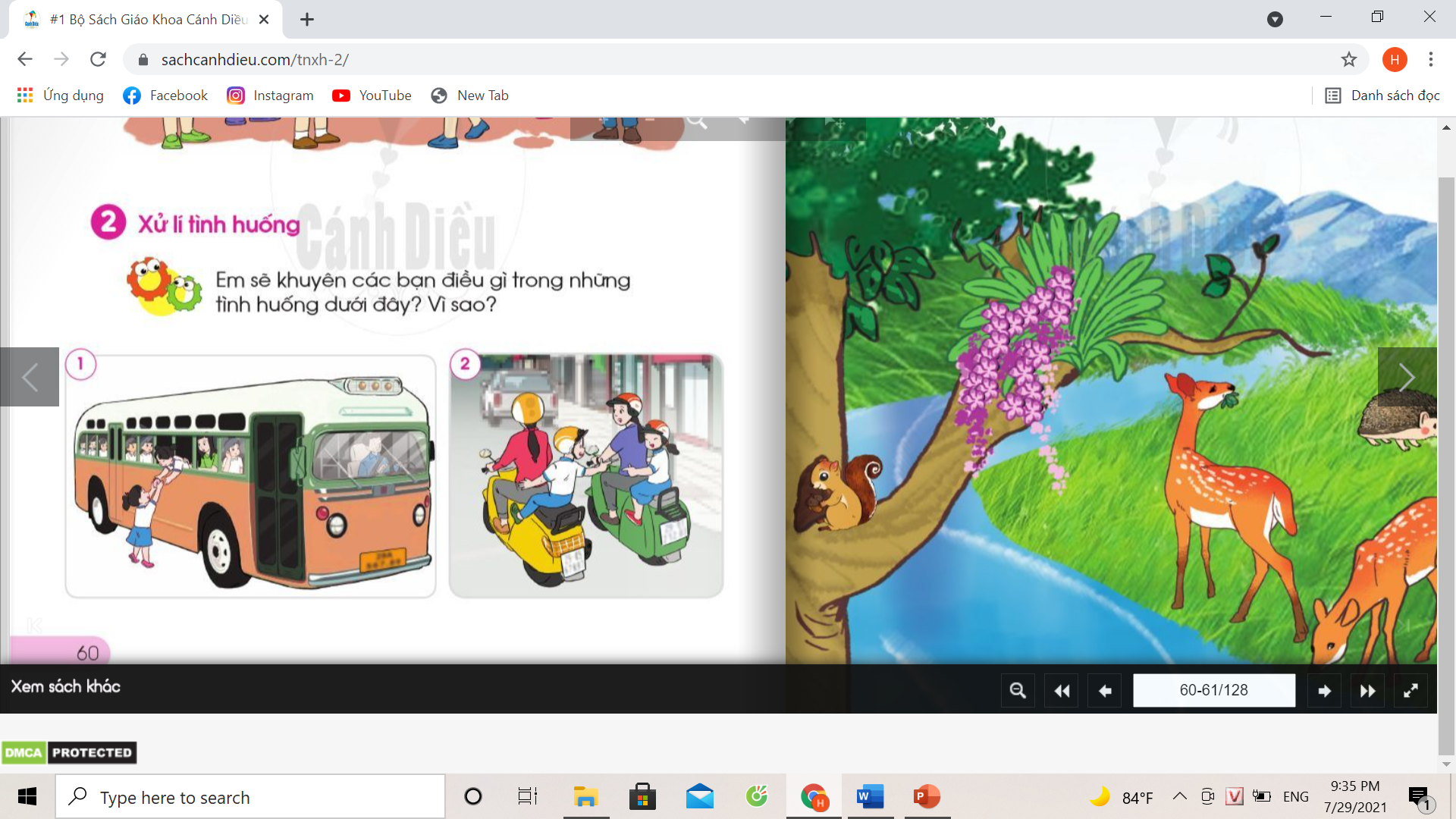 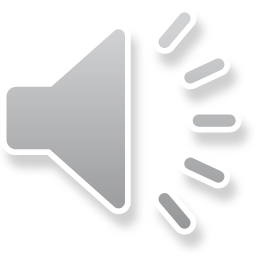 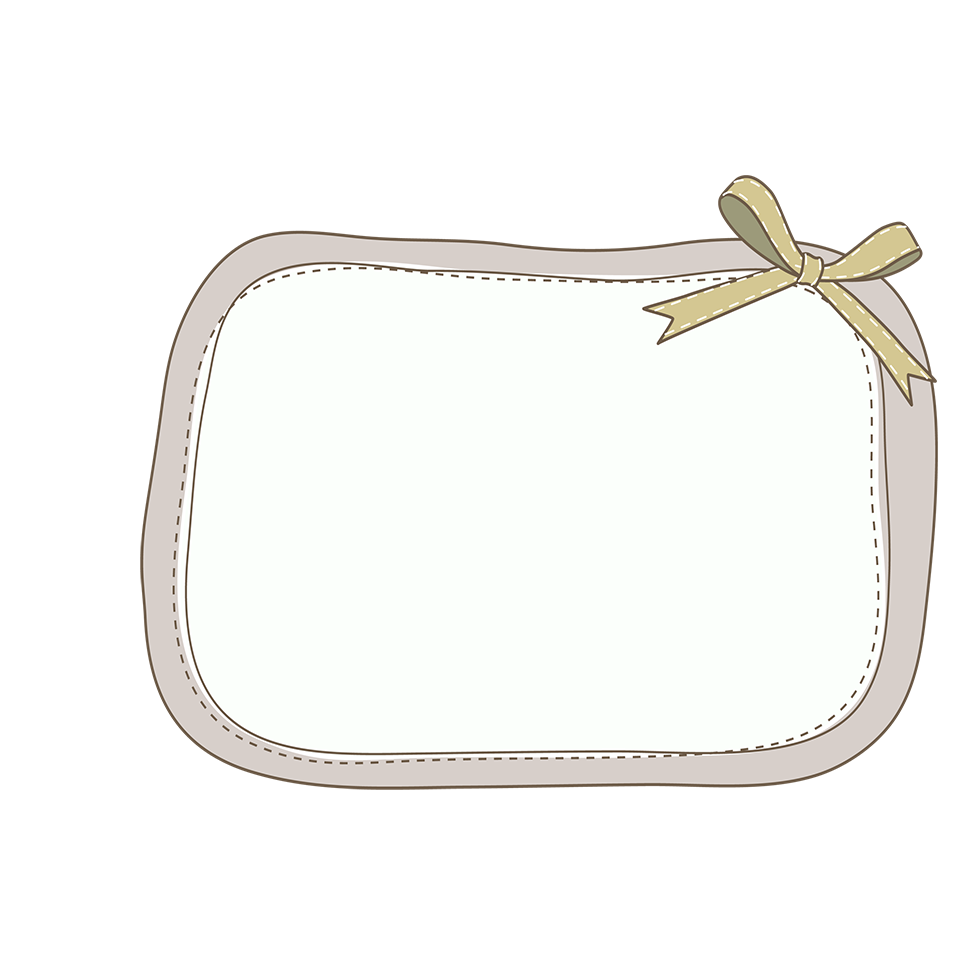 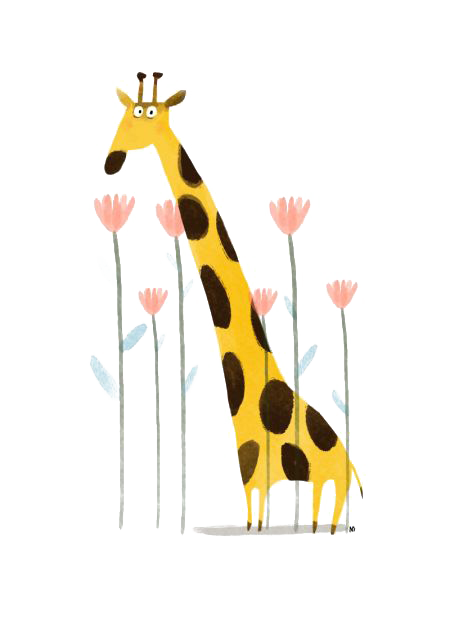 Chào các con!
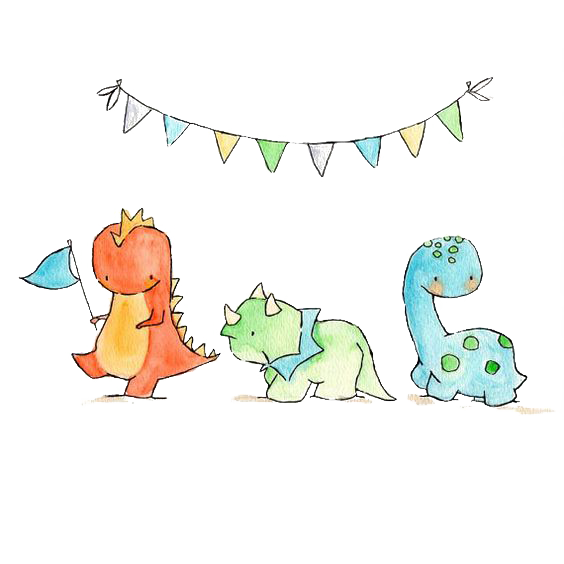 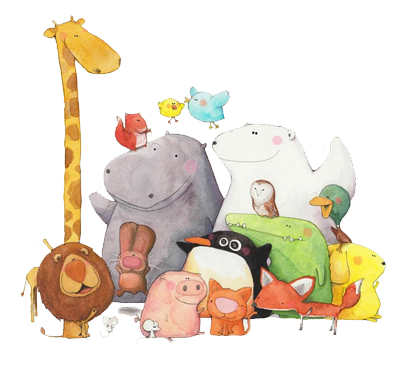